苏教版教材四年级下册
与
数
字
信
息
张家港市实验小学  陈一叶
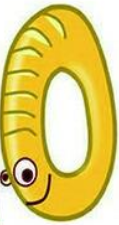 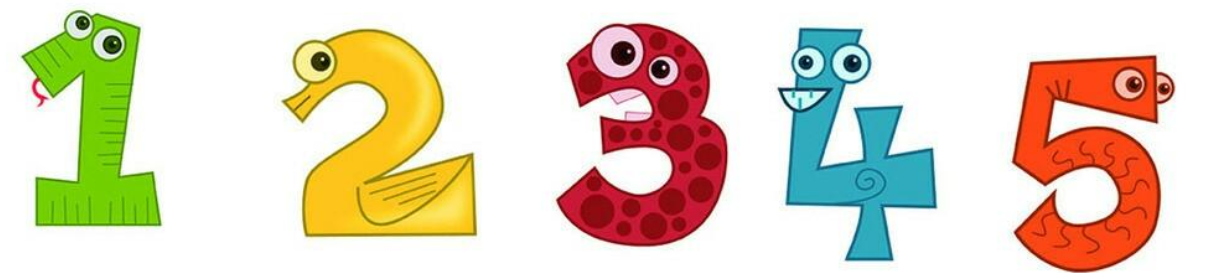 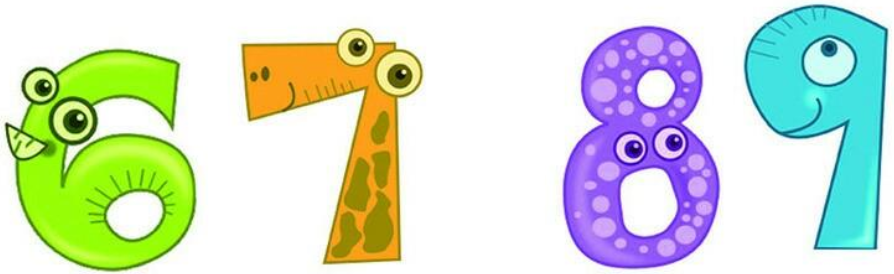 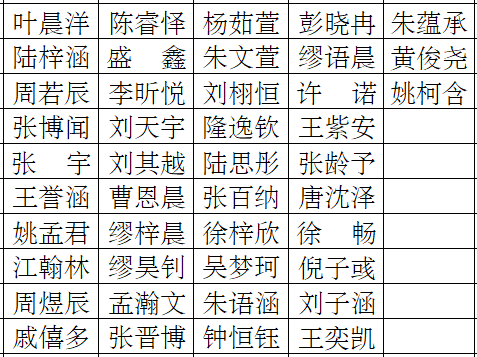 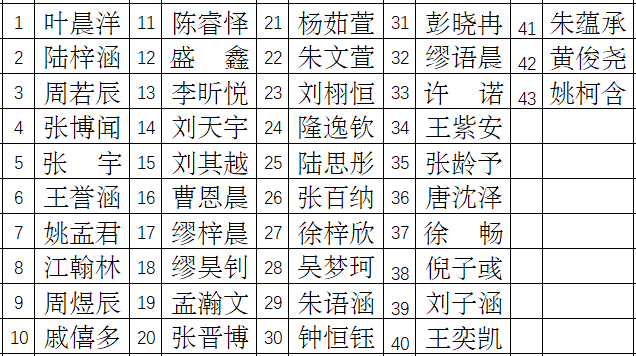 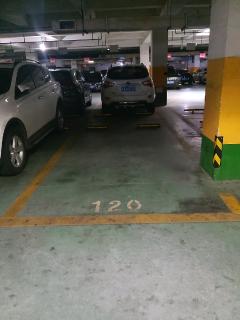 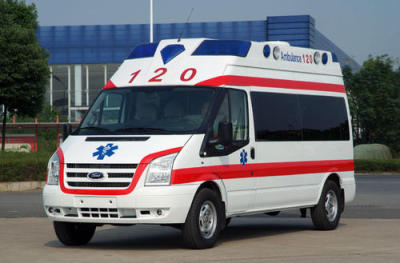 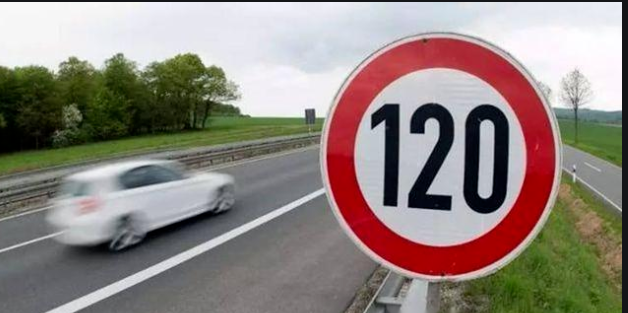 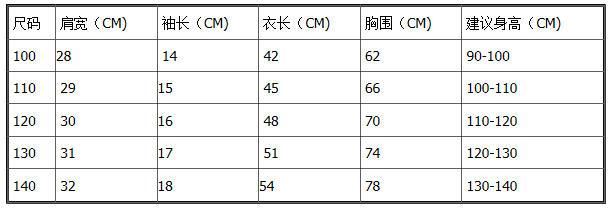 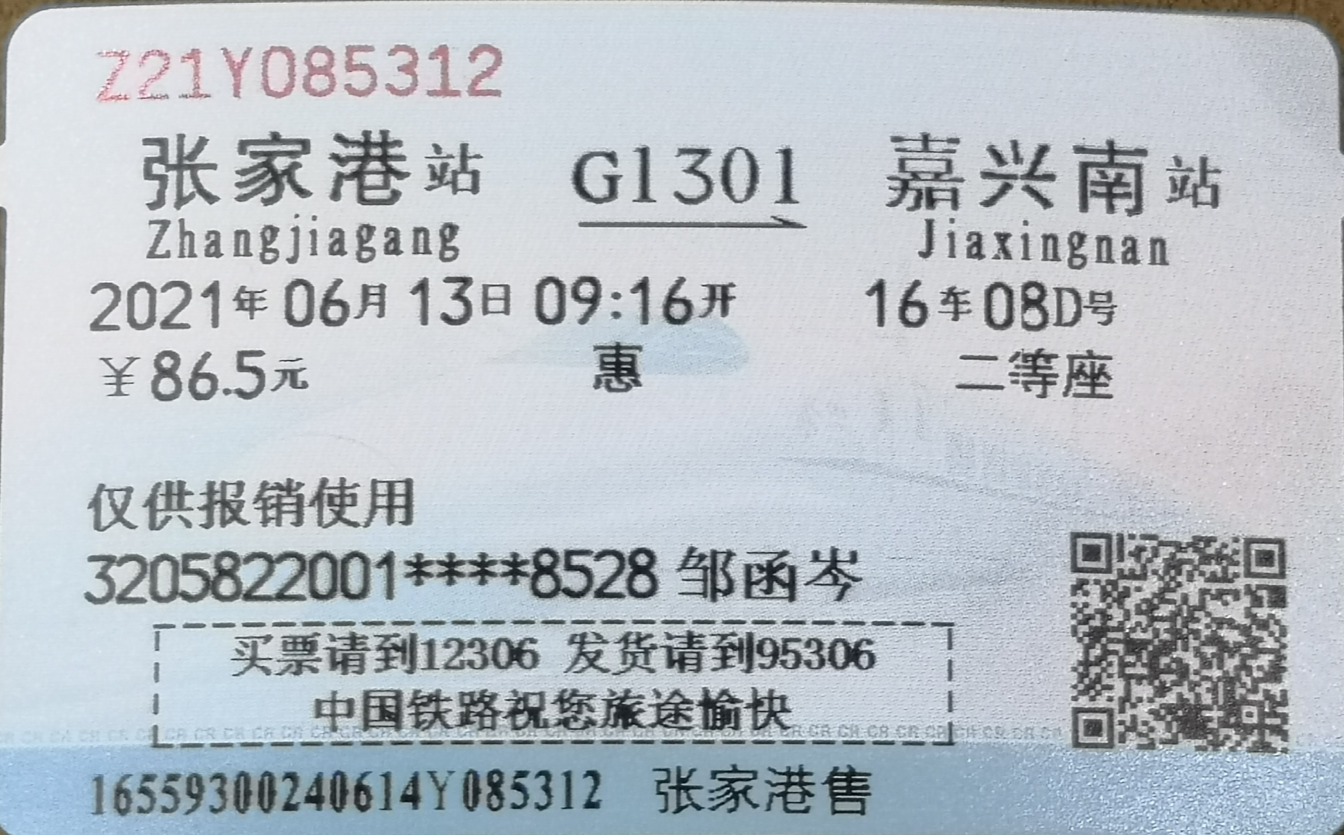 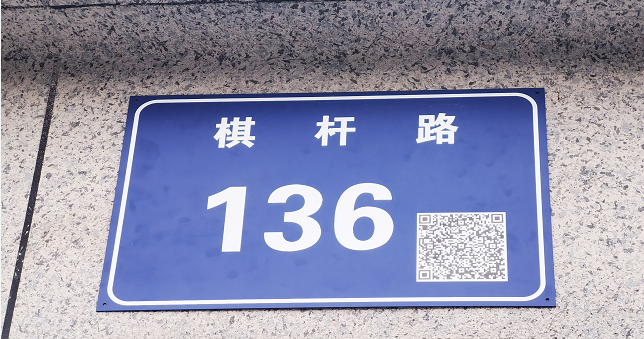 活动一：
用数字编写全校学生的学号
（2位）
年级
（2位）
（2位）
班级
学号
190110
活动二：
编制全省学籍辅号
市     区县
学校
学校类别
学校性质
入学年份       班级        学号
全省学籍辅号编码规则：
学籍辅号共18位：
第1位：学段代码，小学X，初中C，高中G
第2、3位：大市代码后两位
第4、5位：区县代码后两位
第6位：学校类型代码
第7位：学校性质代码
第8、9、10位：学校代码
第11、12、13、14位：入学年份，如2017
第15、16、17、18位：学生编号（班级、学号）
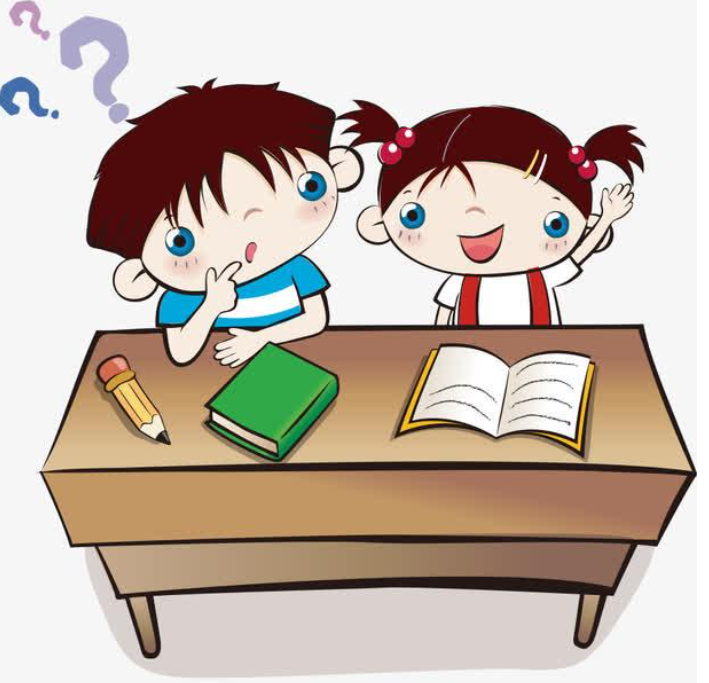 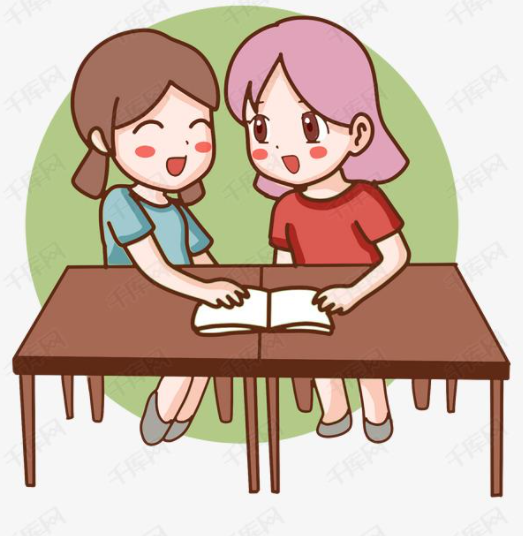 您所在学校的信息：
所属大市：苏州市     代码：3205
所属区县：张家港市     代码：320582
学校名称：张家港市暨阳实验小学（南校区）  学校代码：803
学校类型码：2（小学）   学校性质码：1（公办学校）
x
82
05
2019
2
01
1
803
01
10
x058221803201901
x058221803201902
10
学籍辅号共18位：
第1位：学段代码，小学X，初中C，高中G
第2、3位：大市代码后两位
第4、5位：区县代码后两位
第6位：学校类型代码
第7位：学校性质代码
第8、9、10位：学校代码后三位
第11、12、13、14位：入学年份，如2017
第15、16、17、18位：学生编号（班级、学号）
您所在学校的信息：
所属大市：苏州市           大市代码：3205
所属区县：张家港市      区县代码：320582
学校名称：张家港市暨阳实验小学（南校区）   学校代码：803
学校类型码：2（小学）   学校性质码：1（公办学校）
10
190110
x05822180320190110
比较反思
表示同一个人，为什么用的数字不一样？
通过课前自学，你知道身份证各部分数字表示什么信息吗？
拓展运用
320521197410011024
11     北京市                       43     湖南省
12     天津市                       44     广东省
13     河北省                       45     广西壮族自治区
14     山西省                       46     海南省
15     内蒙古自治区          50     重庆市
21     辽宁省                       51     四川省
22     吉林省                       52     贵州省
23     黑龙江省                   53     云南省
31     上海市                       54     西藏自治区
32     江苏省                       61     陕西省
33     浙江省                       62     甘肃省
34     安徽省                       63     青海省
35     福建省                       64     宁夏回族自治区
36     江西省                       65     新疆维吾尔自治区
37     山东省                       71     台湾省
41     河南省                       81     香港特别行政区
42     湖北省                       82     澳门特别行政区
省份代码
男为单数，女为双数
张家港市
82
校验码
苏州市
出生年月日
顺序号
沙洲县
江苏省
通过课前自学，你知道身份证各部分数字表示什么信息吗？
拓展运用
320521197410011024
一代身份证是15位数，二代身份证是18位数，相差哪三位？为什么要改为18位？
拓展运用
320521197410011024
18位
320521741001102
15位
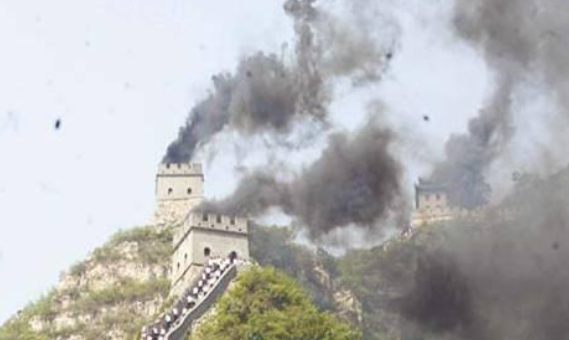 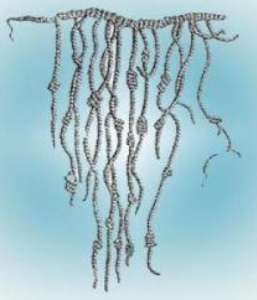 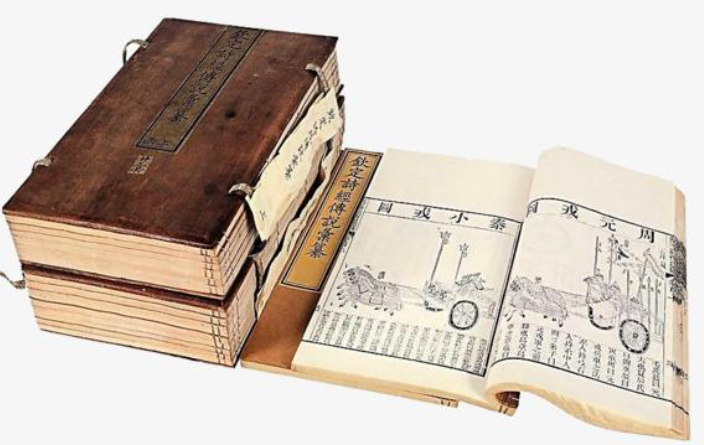 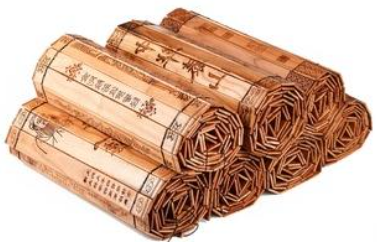 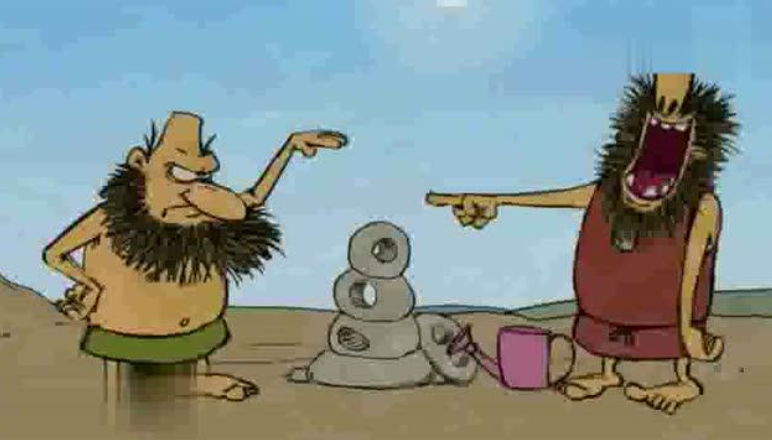 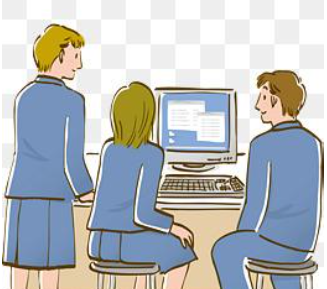 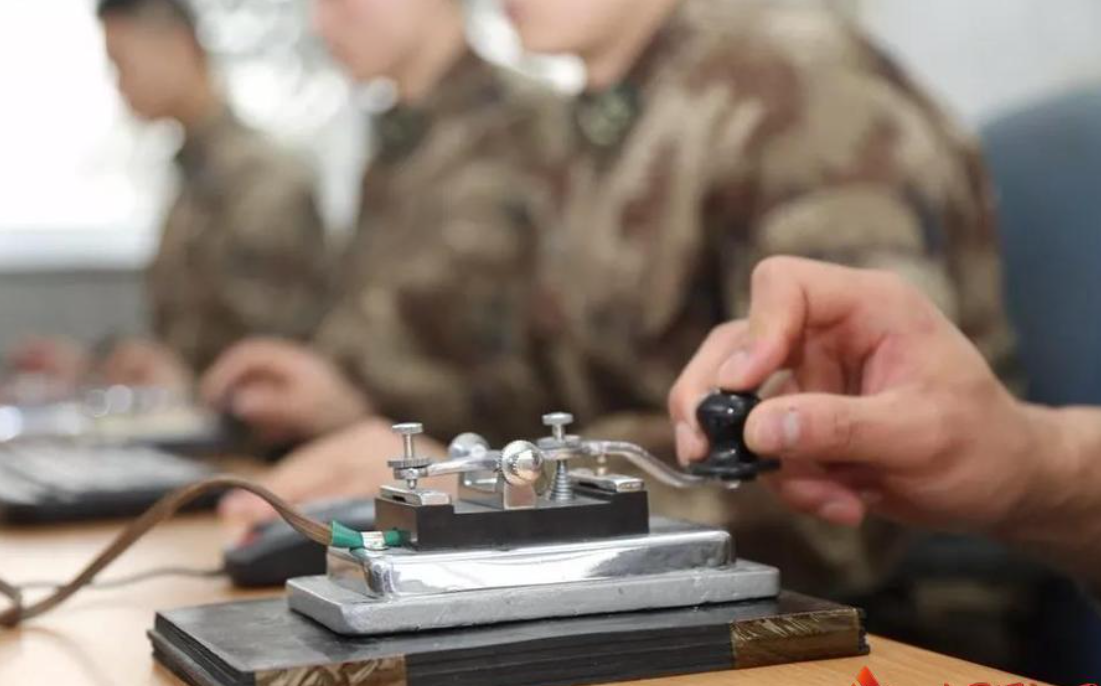 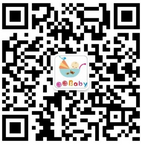 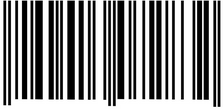 表达信息的历史